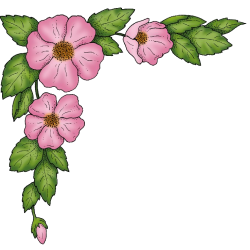 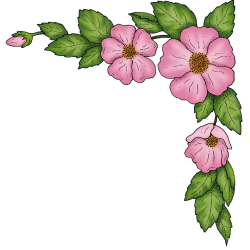 TRƯỜNG TIỂU HỌC PHÚC LỢI
NHIỆT LIỆT CHÀO MỪNG CÁC THẦY CÔ VỀ DỰ GIỜ
MÔN: TOÁN
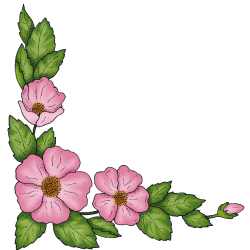 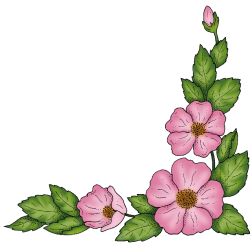 Ôn bài cũ:
Tính diện tích hình chữ nhật ABMNcó chiều dài 6 cm, chiều rộng 3 cm?
6cm
M
A
3 cm
D
N
Nêu quy tắc tính diện tích hình chữ nhật?
6cm
B
A
M
3 cm
3cm
D
N
C
1.Ví dụ
B
A
Hình vuông ABCD có:
3 x 3 = 9 (ô vuông)
Diện tích mỗi ô vuông là 1 cm2.
1cm2
Diện tích hình vuông ABCD là:
D
C
3 x 3 = 9 (cm2).
Muốn tính diện tích hình vuông ta lấy 
độ dài một cạnh nhân với chính nó.
5cm
2cm
P
M
N
Q
P
O
S
T
Diện tích hình vuông PQST:
          5 x 5 = 25
Diện tích hình vuông MNOP:
          2 x 2 = 4
(cm2)
(cm2)
Bài  1:  Viết vào ô trống (theo mẫu)
5cm
10cm
3cm
Cạnh hình vuông
Chu vi hình vuông
3 x 4 = 12 (cm)
5 x 4 = 20(cm)
10 x 4 = 40
(cm)
Diện tích
 hình vuông
3 x 3 = 9(cm2)
5 x 5 = 25 (cm2)
10 x 10 = 100
(cm2)
Bài 2: Một tờ giấy hình vuông cạnh 80mm. Tính diện tích tờ giấy đó theo xăng-ti-mét vuông?
Bài giải
80mm = 8 cm
 Diện tích tờ giấy là:
      8 x 8 = 64 (cm2)
              Đáp số : 64 cm2
80mm
Bài 3 : Một hình vuông có chu vi 20cm. Tính diện tích hình vuông đó.
E
Bài giải
     Cạnh hình vuông là:
          20: 4 = 5 (cm)
      Diện tích hình vuông là:
         5 x 5 = 25 ( cm2)
            Đáp số : 25 cm2.
G
K
H
Chu vi 20cm
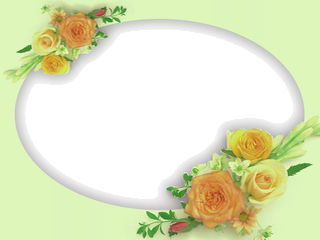 Xin chân thành cảm ơn các thầy cô giáo và các em học sinh
%
Kính chúc các thầy cô mạnh khỏe!
Chúc các em học tốt!